CERI-8104 Data Analysis in Geophysics
Dr. Robert (Bob) Smalley
3892 Central Ave, Room 103
rsmalley@memphis.edu                         678-4929

Fall 2023
Tu & Th             11:20 am -12:45 pm

Meeting 18		Thu. Oct 31, 2023
CERI New/Long Building: Student Computer Lab
Class webpage to be announced.
My homepage (has older versions of the course)
http://www.ceri.memphis.edu/people/smalley/
Introduction to PYTHON

Python can be run interactively through:

Command line

Spyder or other "ide"
(Integrated Development Environment for Python)

"Notebooks"
(Jupyter Notebooks, google colab)
Python is a ”high” level language.
https://en.wikipedia.org/wiki/High-level_programming_language

A high-level language (HLL) is a programming language that enables programmers to write programs that are more or less independent of a particular type of computer. 

Such languages are considered high-level because they are closer to human languages and further from machine languages, which are known as low-level languages (LLL).
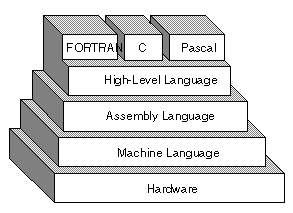 [Speaker Notes: https://www.webopedia.com/TERM/H/high_level_language.html]
Advantages of High-Level Languages

The main advantage of HLLs over LLLs is that HLLs are easier to read, write, and maintain.

Ultimately, programs written in a HLL must be translated into machine language by a compiler or interpreter.

The first high-level programming languages were designed in the 1950s (eg. FORTRAN, COBOL).

Now there are dozens of different languages.
[Speaker Notes: https://www.webopedia.com/TERM/H/high_level_language.html
So far we have only used interpreted languages – shell, matlab, sac.]
In addition to being a HLL, Python is also a general-purpose computer language.

A general-purpose language is a computer language that is broadly applicable across application domains and lacks specialized features for any particular domain. It is similar to all-purpose flour, you can use it to bake anything acceptably.
(e.g. C, Python).

A domain-specific language (DSL) is a computer language specialized to a particular application domain. 
Is like bread flour for better bread and cake flour for better cake. (e.g. Fortran, Matlab).
[Speaker Notes: https://en.wikipedia.org/wiki/General-purpose_language
https://en.wikipedia.org/wiki/Domain-specific_language]
A Python Primer for Matlab Users



This gives an overview of the differences between MATLAB and PYTHON.
Why would you want to use Python over Matlab?
 
Because Python is free and Matlab is not.

(but you get what you pay for. UNIX is free also!)

Because Python is a general-purpose programming language and Matlab is not.

For a very particular set of problems, Matlab is an awesome tool. For many other problems however, it is just about unusable.
[Speaker Notes: https://bastibe.de/2013-01-20-a-python-primer-for-matlab-users.html]
The biggest strength of Matlab is its matrix engine. 

Python, by itself, does not have a convenient matrix engine.

However, there are three packages (think Matlab Toolboxes) that will add this capability to Python:
 
Numpy (the matrix engine)

Scipy (matrix manipulation)

Matplotlib (plotting)
[Speaker Notes: https://bastibe.de/2013-01-20-a-python-primer-for-matlab-users.html]
Like Matlab, Python is 

Interpreted

and code can be copied from one machine to another and will run without change.
(except for some hardware dependent programs)
[Speaker Notes: https://bastibe.de/2013-01-20-a-python-primer-for-matlab-users.html]
Like Matlab, Python is dynamically typed, that is, every variable can hold data of any type, as in:
 
a = 5 # a number 
a = [1, 2, 3] # a list 
a = 'text' # a string 

but each call "clobbers" the old definition, you don’t get 3 versions of a
[Speaker Notes: https://bastibe.de/2013-01-20-a-python-primer-for-matlab-users.html]
Unlike Matlab, Python is strongly typed, that is, you can not add a number to a string, etc.

In Matlab, adding a single number to a string will convert that string into an array of numbers, then add the single number to each of the numbers in the array. 

Python will simply throw an error.
[Speaker Notes: https://bastibe.de/2013-01-20-a-python-primer-for-matlab-users.html]
Unlike Matlab, every Python file can contain as many functions as you like. 

Basically, you can organize your code in as many files as you want. 

To access functions from other files, use import filename.

-------------------------------

I disagree with this. You can have as any functions as you want in a Matlab file. 

You just call "external" functions by their name, no need to import stuff first (this is a major pain in Python).
[Speaker Notes: https://bastibe.de/2013-01-20-a-python-primer-for-matlab-users.html]
Unlike Matlab, Python is very quick to start.

-----------------------------------

Again – not quite true.

Python is quick to start into the command line mode in the terminal (as is Matlab)

But nobody does this.

It is about the same as Matlab when starting an IDE such as Spyder.
[Speaker Notes: https://bastibe.de/2013-01-20-a-python-primer-for-matlab-users.html]
Can run many Python programs at the same time (imply can't in Matlab).

-----------------------------------

Again – not quite true.

This is only true in the command line/terminal in both languages.

To run matlab from the command line use

/Applications/MATLAB_R2023b.app/bin/matlab -nojvm -nodesktop

If you leave off the -nojvm -nodesktop part it will start the GUI each time you run it! (but this gets confusing)

It may be possible o the same wto dith spyder, I've not tried it.
[Speaker Notes: https://bastibe.de/2013-01-20-a-python-primer-for-matlab-users.html]
When you start up Python, it's a rather empty environment. 

In order to do anything useful, you first have to import some functionality into your workspace. 

Thus, you will see a few lines of import statements at the top of every Python file.

[When I was working in Silicon Valley and there was some fundamental flaw in our product, the joke was to "feature it" ]

This is clearly cumbersome [understatement]

Stuff in [] from me, not the  Python propaganda.
[Speaker Notes: https://bastibe.de/2013-01-20-a-python-primer-for-matlab-users.html
Few as in "elementary" particles in physics, started with 3 and was simple overarching view, now over 100 and is a mess.]
Python also has namespaces, so if you simply import numpy, you will have to prefix every feature of numpy with its name, like this:
 
import numpy
a = numpy.zeros(10, 1) 


[usse looks something like structures in Matlab]

Clearly cumbersome [suboptimal in engineering terms].
 
So instead, you can import all of numpy into the global environment like this, and now don't need the leading numpy: 

from numpy import * 
a = ones(30, 1)
[Speaker Notes: https://bastibe.de/2013-01-20-a-python-primer-for-matlab-users.html]
Better yet [¡FEATURE IT!], there is a pre-packaged namespace containing the whole Numpy-Scipy-Matplotlib stack in one piece: 
from pylab import *
a = randn(100, 1)
plot(a)
show()
Try this without the "show".

You will see that unlike Matlab, Python does not plot immediately when you execute plot().

Instead, it will collect all plotting information and only show it on the screen once you type show().
[Speaker Notes: https://bastibe.de/2013-01-20-a-python-primer-for-matlab-users.html]
When you type show it opens up a graphics window (puts up this

 icon           in the toolbar on the mac) and locks the terminal

 window until you close the graphics window [suboptimal])
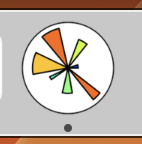 [Speaker Notes: https://bastibe.de/2013-01-20-a-python-primer-for-matlab-users.html]
So far, the code you have seen should look pretty familiar. 

A few differences:
 
No semicolons at the end of lines;
 
[no more searching for missing ";" to find where stuff being dumped to screen is coming from]

In order to print stuff to the console, use the print() function instead.
[Speaker Notes: https://bastibe.de/2013-01-20-a-python-primer-for-matlab-users.html]
No end anywhere.

In Python, blocks of code are identified by indentation, and they always start with a colon like so:

sum = 0 
for n in [1, 2, 3, 4, 5]:
    sum = sum + n 
    print(sum)
Next executable line, no indent, not in loop

They end by reducing the indent

Remember the semi-colon!!
[Speaker Notes: https://bastibe.de/2013-01-20-a-python-primer-for-matlab-users.html]
On the Mac in terminal/command mode it looks like Python automatically indents

% python
Some junk
>>> sum = 0
>>> for n in [1, 2, 3, 4, 5]:
...
[Speaker Notes: https://bastibe.de/2013-01-20-a-python-primer-for-matlab-users.html]
But it does not!!

If you just start typing you get

>>> sum = 0
>>> for n in [1, 2, 3, 4, 5]:
... sum=sum+n
  File "<stdin>", line 2
    sum=sum+n
    ^
IndentationError: expected an indented block after 'for' statement on line 1
[Speaker Notes: https://bastibe.de/2013-01-20-a-python-primer-for-matlab-users.html]
#!/usr/bin/env python
# tests if an integer (input through keyboard) is prime

number = int(input("Enter an integer:\n"))

# check all integers greater than 1 but less than the sqrt of the number

# condition must be satisfied for all integers, so use boolean is_prime to designate if we have found
# that an integer falsifies this condition
# is_prime is assumed to be true, until we find a divisor

is_prime = True

tstsqt = int(number**0.5)+1 #the range command goes from 2 to one short of tstsqt!!!! 
print('test limit for max', tstsqt)
print(str(range(2,tstsqt)))

#divisor=0
for divisor in range(2,tstsqt):
    rmdr=number%divisor
    print("test number "+str(number)+" with divisor "+str(divisor)+" rem "+str(rmdr))
    if rmdr == 0:
        # number is not prime, set flag to false
        is_prime = False
        print("Divides by "+str(divisor))
        break
    else:
        print("keep going")
# if no divisors have been found, is_prime is still true and number is prime

if is_prime:
    print(str(number)+" is prime"+" last test "+str(divisor))
else:
    print(str(number)+" is not prime"+" last test "+str(divisor))
[Speaker Notes: https://bastibe.de/2013-01-20-a-python-primer-for-matlab-users.html]
Two ways to run it

If has line highlighted in cyan on last page, can run directly from command line

(base) smalley@CERI-Smalley-16 ~ % primes4.py   
Enter an integer:
9
test limit for max 4
range(2, 4)
test number 9 with divisor 2 rem 1
keep going
test number 9 with divisor 3 rem 0
Divides by 3
9 is not prime last test 3

					  Or
With or without line highlighted in
cyan
(base) smalley@CERI-Smalley-16 ~ % python primes4.py
Enter an integer:
9
test limit for max 4
range(2, 4)
test number 9 with divisor 2 rem 1
keep going
test number 9 with divisor 3 rem 0
Divides by 3
9 is not prime last test 3
[Speaker Notes: https://bastibe.de/2013-01-20-a-python-primer-for-matlab-users.html]
Function definitions are different. 

Python uses the def keyword instead of function. 

You don't have to name the output variable names in the definition and instead use return().

# Python
def abs(number):
 if number > 0: 
		return number
else:
	return -number
% Matlab 
function [out]=abs(number)
 if number > 0
out = number 
else 
out = -number 
end 
end
[Speaker Notes: https://bastibe.de/2013-01-20-a-python-primer-for-matlab-users.html]
There is no easy way to write out a list or matrix in Python.

Since Python only gains a matrix engine by importing Numpy, it does not have a convenient way of writing arrays or matrices.

This sounds more inconvenient than it actually is [FEATURE IT!!], since you are probably using mostly functions like zeros() or randn() anyway and those work just fine.

Also, many places accept Python lists (like this [1, 2, 3]) instead of Numpy arrays, so this rarely is a problem. 

Note that you must use commas to separate items and can not use semicolons to separate lines.
[Speaker Notes: https://bastibe.de/2013-01-20-a-python-primer-for-matlab-users.html]
Creating a numpy matrix

Make a two-dimensional matrix a

# create a numpy matrix: 
m = array([[1, 2, 3],
    [4, 5, 6],
    [7, 8, 9]])

As you can see this is NOT equivalent to Matlab.
You build a 2-dimensional matrix (outside brackets) by  building it up from 1-dimensional matrices (multiple inside brackets). 

# create a Python list: 
l = [1 2 3]
[Speaker Notes: https://bastibe.de/2013-01-20-a-python-primer-for-matlab-users.html]
Python is an object-oriented language.

Everything in Python is an “object”

We are more or less going to ignore this “feature” initially by going straight to simple arithmetic.

Python has all the standard data types and arithmetic operations

Integers (no decimal point), floating point (decimal point & sci notation), strings (in quotes)

+, -, *, /, ** (exponentiation), % (modulo divide)
There are 2 modes to run python

• Interactive
&
• Script

We will start with the famous “hello world” program.

see

https://www.smart-jokes.org/programmer-evolution.html

And

http://helloworldcollection.de/
Your 1st python program, and 1st way to run python.

From the terminal run python in interactive mode 
$ python <CR>

It will print out some junk and then the python prompt ‘>>>”
Enter print 'Hello World!' followed by a <CR> (==Enter or Return)

>>> print 'Hello World!'
Hello World!
>>> 

And we are back at the prompt, ready for the next command (same as the shell).
[Speaker Notes: While this is handy for a use it once, one liner, it is not the best API.
This is an interactive interface, like the command window in Matlab.
It executes the commands as you type them in.]
Your 2nd python program, and 2nd way to run python.

From a terminal, open your favorite editor and enter

print ‘hello world!’

Save the file as hello_world.py. (the extension “py” indicates to YOU it is a python script – python does not care what the extension is.).

Now enter

python hello_world.py

All your python scripts can be saved as text files and run from the command line.
[Speaker Notes: Putting the script into a file makes it easier to debug as you don’t have to keep retyping everything and means you can run again without typing it all out again.
You are familiar with this concept from MATLAB.
Try naming the file hello_world (just copy with new name) – python still runs it.]